P-124
MANEJO KINESICO DE PACIENTES NEUROMUSCULARES EN UNIDAD DE CUIDADOS CRÍTICOS INTERMEDIOS EN UN HOSPITAL PÚBLICO DE LA PROVINCIA DE MENDOZA
Lic. Quinteros María Trinidad, Lic. Andrade Facundo Sebastián, Lic. Guzzanti Leticia
Hospital Central de Mendoza – Servicio de Kinesiología – Unidad de Cuidados Críticos Intermedios
Las enfermedades neuromusculares (ENM) son enfermedades crónicas y en un alto porcentaje degenerativas, por lo que producen diferentes grados de discapacidad, pérdida de autonomía personal y cargas psicosociales. 
Material y método
En el estudio realizado se evaluó el flujo de pacientes que en la Unidad de Cuidados Críticos Intermedios del Hospital Central de Mendoza se encontraron desde junio del 2023 a junio de 2024. Algunos de ellos se encontraban con vía aérea artificial por lo cual se evaluó mediante protocolo de decanulación que cuenta nuestra unidad y para los que se encontraban con vía aérea fisiológica se necesitó incorporar un algoritmo que permita evaluar la competencia de sus músculos respiratorias y la defensa de la VA.
Resultados
Como resultado hemos obtenido que: las patologías que ingresaron fueron Lesión Medular, Miastenia Gravis, Guillain Barre, Mieloma múltiple y un solo paciente con Esclerosis Lateral Amiotrófica. Un n de 14 pacientes con patologías neuromusculares, 6 tuvieron VAA y 8 VAF. De los 8 con VAA solo 2 tuvieron la necesidad de VMNI y ningún paciente requiero el uso de VMNI domiciliaria. Un paciente paso a UTI luego de paro cardiorrespiratorio, el resto de los pacientes se logró descomplejización y alta médica.
Conclusión
Se ha logrado evitar los días de internación, mejoría en el manejo kinésico y número de decesos. A su vez con el correcto manejo de la ventilación no invasiva se logra evitar sobreasistencia en pacientes que no la requieran y en aquellos que sí, los días en UTI. En cuanto a su VAA, ningún paciente requiero internación domiciliaria con cánula de traqueotomía.
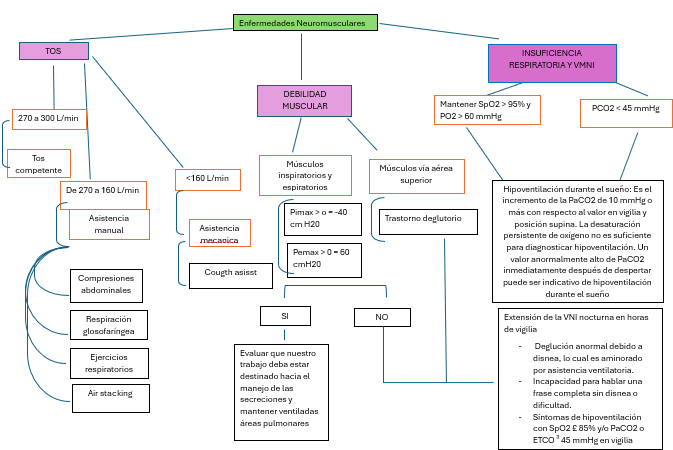